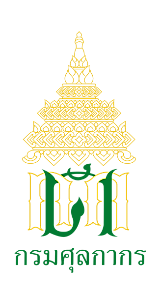 ด่านศุลกากรระนอง
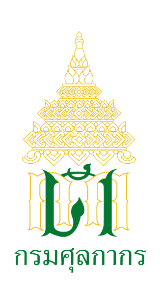 โครงการรับชำระค่าภาษีอากรเพิ่ม ณ จุดเดียว    (One-Stop Service)
1 ตุลาคม 2564 – 30 กันยายน 2569(ระยะเวลาโครงการฯ 5 ปี)
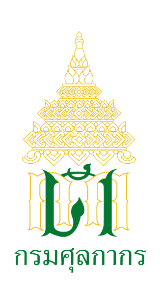 โครงการรับชำระค่าภาษีอากรเพิ่ม ณ จุดเดียว (ONE STOP SERVICE) เป็นโครงการที่จะช่วยอำนวยความสะดวกให้แก่ผู้ประกอบการที่สุจริต แต่อาจชำระค่าอากรและค่าภาษีอื่น ๆ ไว้ไม่ครบถ้วน ได้มีโอกาสทบทวนตนเอง และสามารถชำระค่าอากรและค่าภาษีอื่น ๆ ที่ขาดให้ครบถ้วนตามกฎหมาย      ณ จุดเดียว ที่กองตรวจสอบอากร กรมศุลกากร โดยไม่ต้องไปดำเนินพิธีการตามท่าหรือที่ต่าง ๆ โดยจะได้รับการพิจารณาผ่อนผันการปรับ ได้รับการ   ลดเงินเพิ่มอากรที่ต้องเสียหรือเสียเพิ่ม และไม่ต้องเสียเบี้ยปรับค่าอากร      แต่ยังคงต้องเสียเงินเพิ่มและเบี้ยปรับภาษีมูลค่าเพิ่มตามกฎหมาย
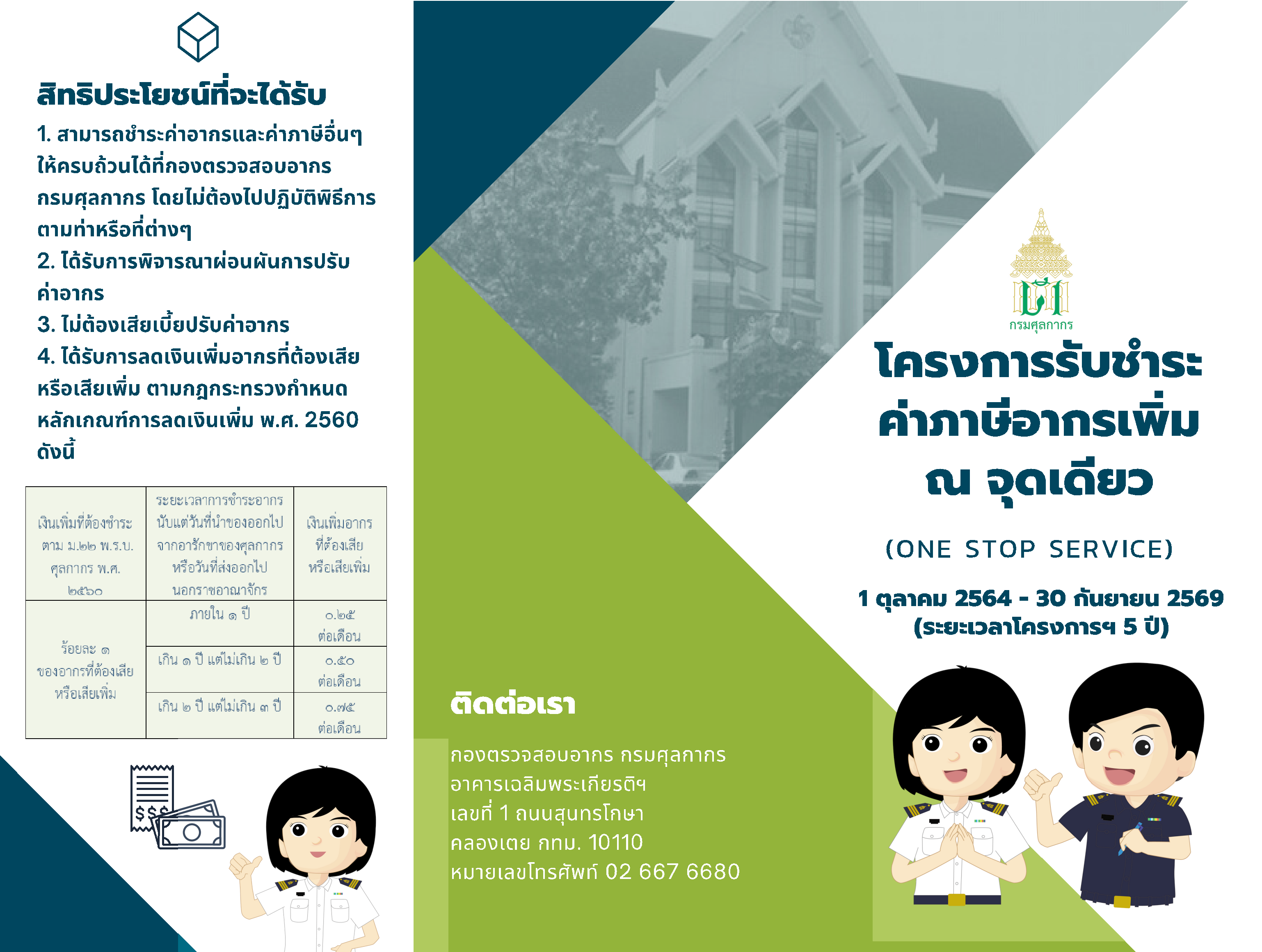 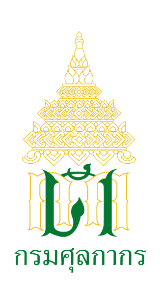 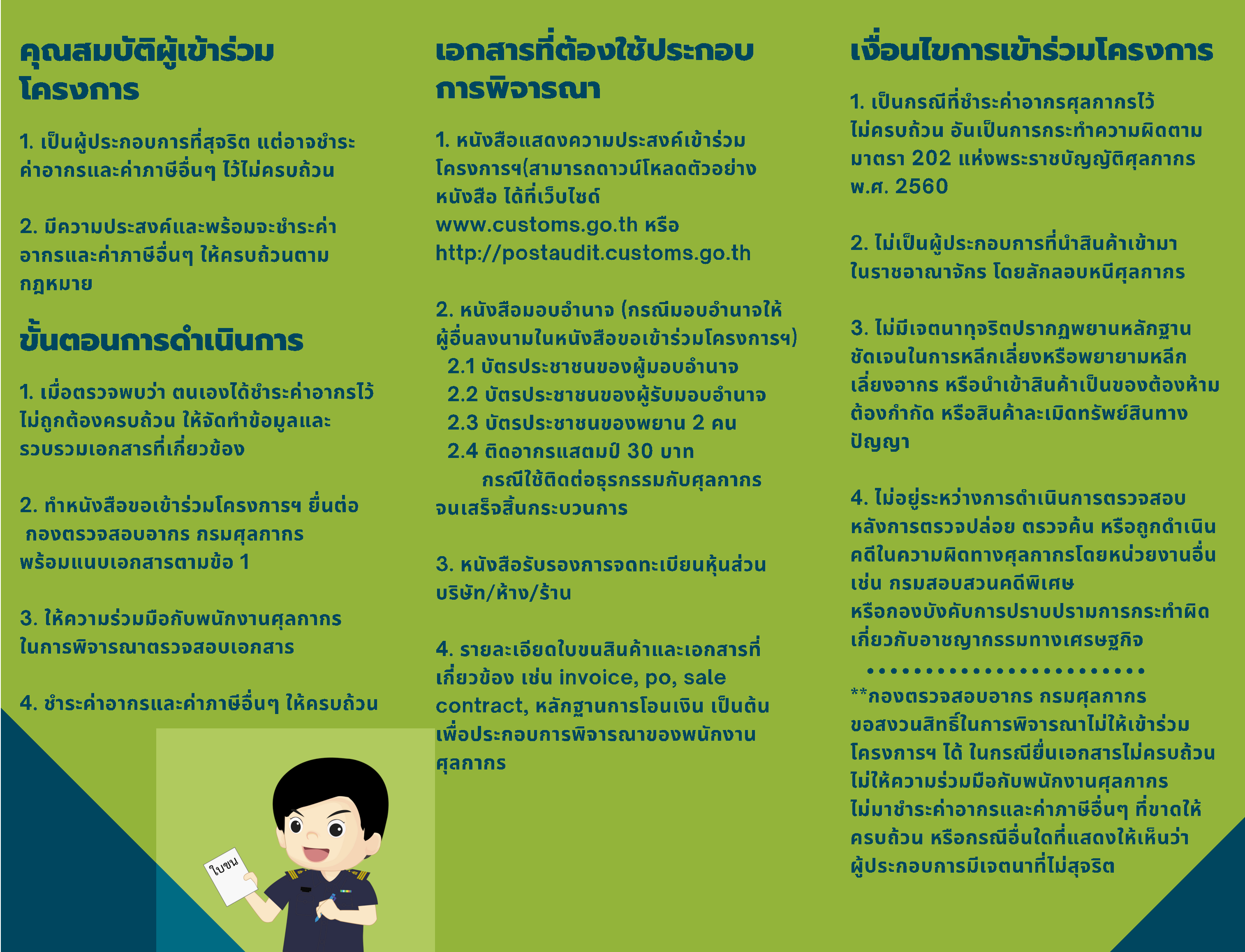 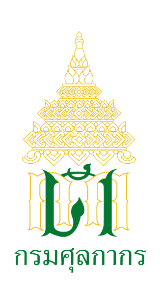 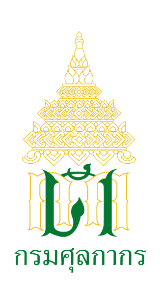 ตัวอย่างหนังสือขอเข้าร่วมโครงการฯ
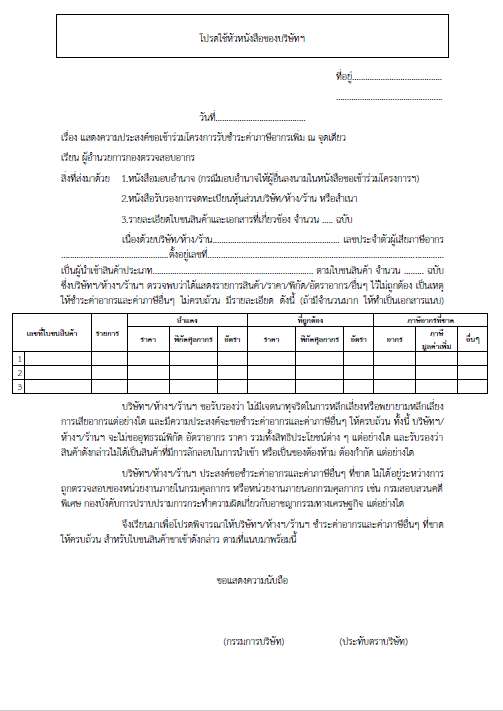 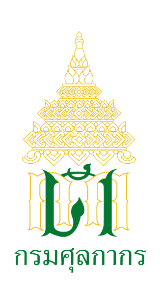 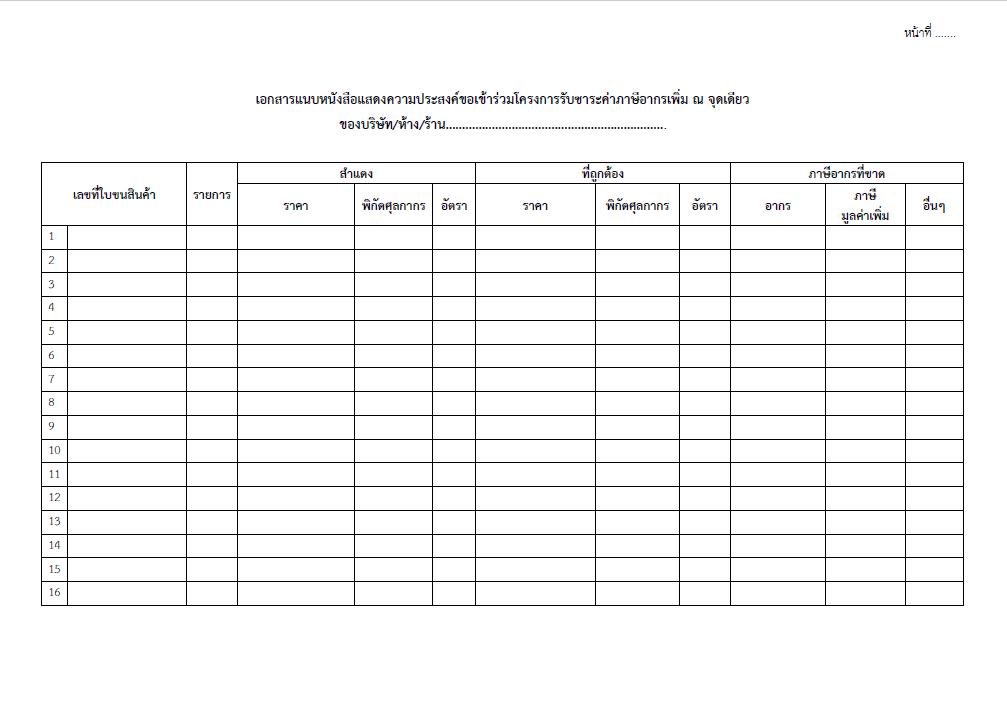 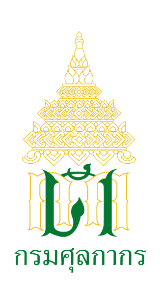 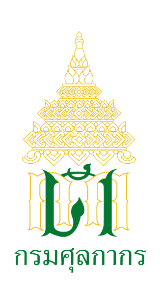 ตัวอย่างหนังสือมอบอำนาจ
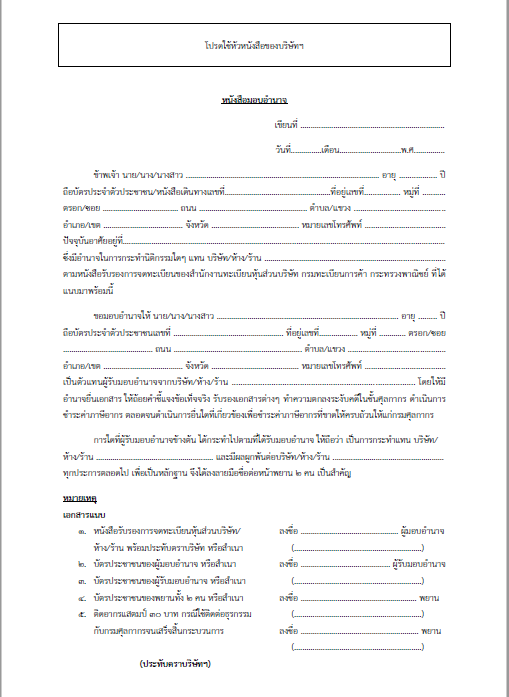 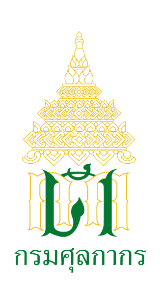 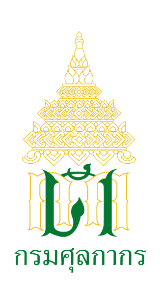 ด่านศุลกากรระนอง